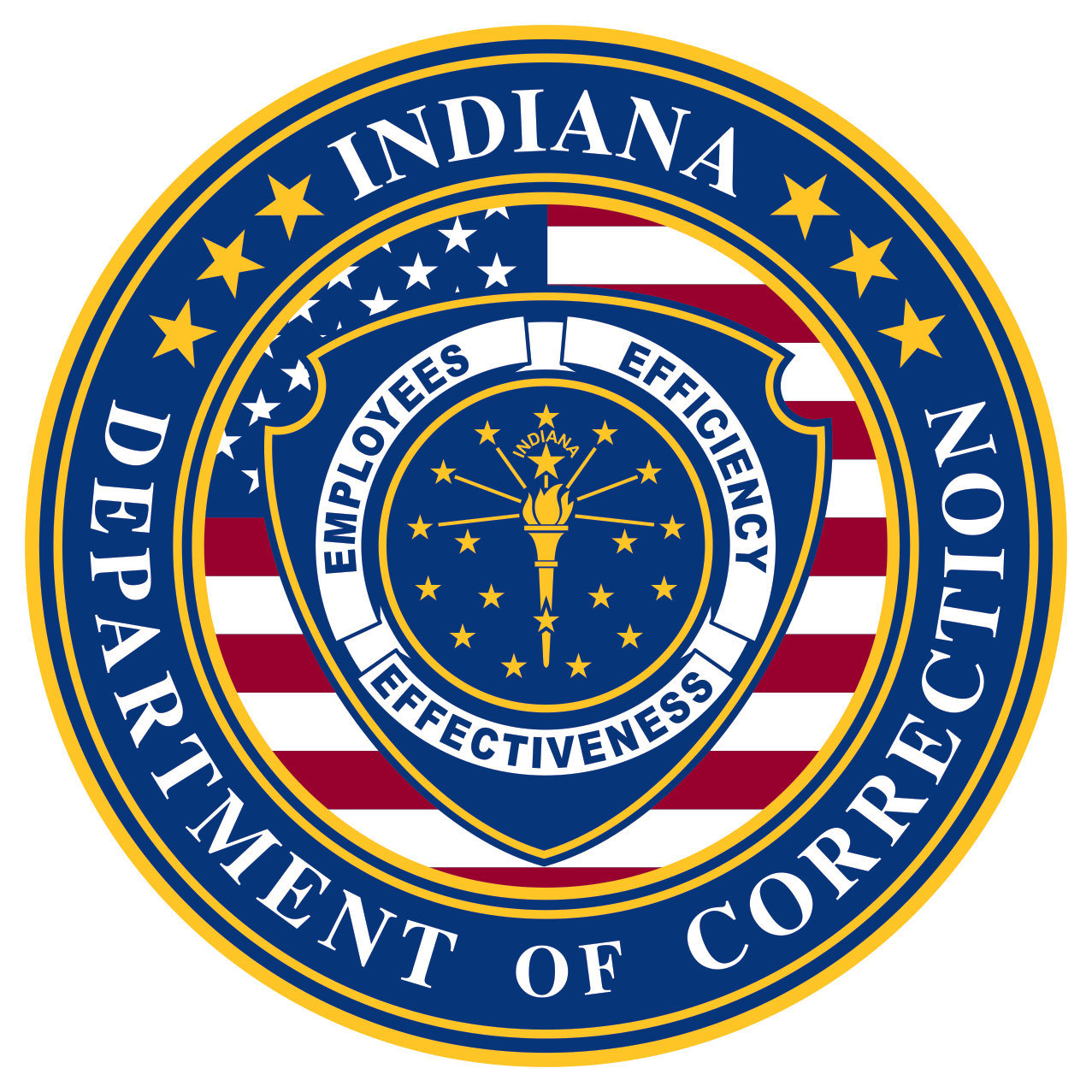 2026 Community Corrections & Justice Reinvestment Grants
*Estimated Timeline
Disperse Award Letters
June 30th
Award
Presentations to JRAC
June 27th
APPLICATION PERIOD
CONTRACT PROCESS
JAN
FEB
MAR
APR
MAY
JUN
JULY
AUG
SEPT
OCT
NOV
DEC
SCORING & REVIEW
Grant Application Release
February 3rd
Contracts Sent for Signature
November 7th
Revised Budgets Due
August 1st
Applications Due  
April 11th
* This timeline is subject to change. Applicants/grantees will be notified by IDOC if changes occur to this timeline.